VY_52_INOVACE_ZBP1_3864VAL
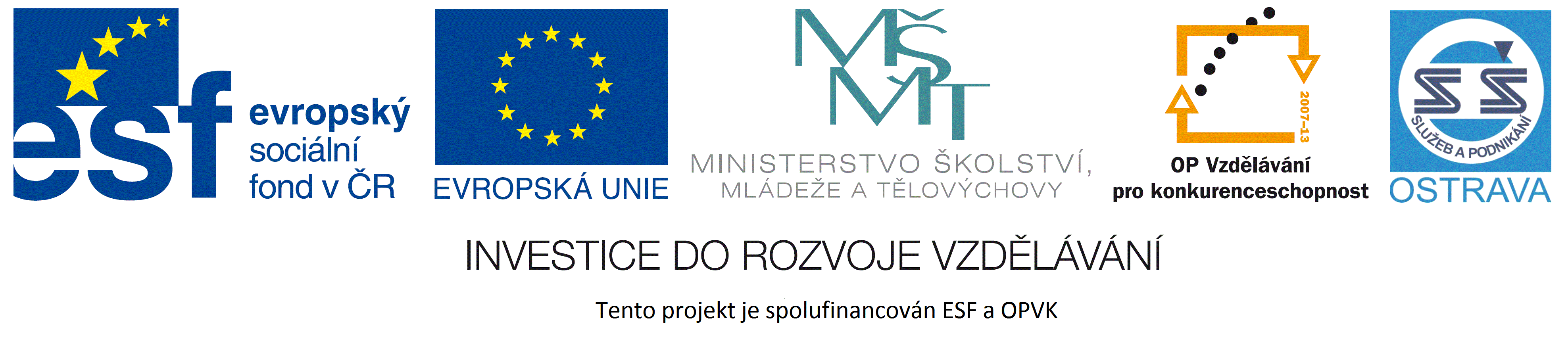 Výukový materiál v rámci projektu OPVK 1.5 Peníze středním školámČíslo projektu:		CZ.1.07/1.5.00/34.0883 Název projektu:		Rozvoj vzdělanostiČíslo šablony:   		V/2Datum vytvoření:	4. 2. 2013Autor:			Mgr. Helena VálkováUrčeno pro předmět:        Zbožíznalství Tematická oblast:	Potravinářské zbožíObor vzdělání:		Prodavač (66-51-H/01) 1. ročník                                            Název výukového materiálu: Chléb a pečivo II. – učební materiál s úkoly.
Materiál vytvořen v souladu se ŠVP příslušného oboru vzdělání. 
Popis využití: Výukový materiál s úkoly pro žáky byl vytvořen pomocí programu PowerPoint a bude prezentován žákům prostřednictvím interaktivní tabule. Závěrem kontrolní otázky k procvičení.
Čas:  20 minut
Chléb a pečivo
Obsah:
Požadavky na jakost chleba
Přejímka a objednávka chleba 
Skladování a manipulace s chlebem
Ošetřování a prodej chleba
Požadavky na jakost chleba
Požadavky jsou dvojího druhu:
organoleptické - smyslové
chemicko-fyzikální – laboratorní
Organoleptické požadavky:
a) tvar - dobře formovaný, klenutý
b) kůrka
	- stejnoměrně vybarvená, čistá, celistvá
c) vůně – příjemná, chlebová
Požadavky na jakost chleba
Organoleptické požadavky:
d) čerstvost
	- do prodejny vychladlý, ale čerstvý
	- kontrola čerstvosti tlakem na rozkrojený bochník
e) Střídka
	- dobře propečená, pórovitá, pružná, 
	- čistá, barva odpovídající receptuře
Požadavky na jakost chleba
Organoleptické požadavky:
f) Chuť
	- příjemná, výrazně chlebová
	- nesmí být kyselá, hořká, zatuchlá, 
	- přesolená, nedosolená
Laboratorní požadavky:
hodnotíme obsah vody ve střídce
kyselost, obsah písku a chloridu sodného
Přejímka a objednávka chleba
Přejímka
dodávky jsou přímé
chléb je dodáván v krytých vozech
odběr je spojen s přejímkou zboží
kromě dodaného množství zjišťujeme:
	- čerstvost výrobku (pružnost střídky)
	- vůni, mechanické deformace
	- znečištění, spálení a jiné vady
Přejímka a objednávka chleba
Přejímka
	Při organoleptickém hodnocení zjišťujeme:
	- barvu a pružnost střídky
	- vyklenutí bochníku nebo šišky
	- barvu kůrky
	- vůně čistá, chlebová
Přejímka a objednávka
Objednávka
průvodním dokladem je dodací list
objednávka je vždy písemná
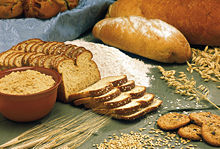 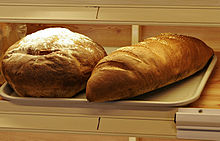 Skladování a manipulace s chlebem
Skladování chleba
ukládáme do čistých regálů na hranu, 
	případně v jedné vrstvě naležato
chléb je hydroskopický – stárne
dodržujeme dovolené sousedství
neprášíme
chráníme před živočišnými škůdci
chráníme před výkyvy teplot
Skladování a manipulace s chlebem
Manipulace s chlebem
	- výška regálu je 60 cm od země
	- dbáme na přísnou osobní hygienu
	- dbáme na přísnou pracovní hygienu
	- dbáme na dostatek obalového
     materiálu
	- zajistíme pomůcky – rukavice, kleště
	- na požádání zákazníka dělíme chleba
Ošetřování a prodej chleba
Ošetřování chleba:
zákaz ohmatávání nebaleného chleba
značení chleba je na kůrce nebo obalu:
	- datum výroby, tržní druh, datum
  spotřeby, označení výrobce
kódy na kůrce – velké K, P, V (kmínový, pochoutkový, výběr)
číslice 1 – 6 (dny v týdnu), a, b, c - směna
Ošetřování a prodej chleba
Vady chleba 
Napadení živočišným škůdcem
Plesnivění, cizí pachy
Spálení kůrky, nedopečení
Mechanické znečištění, cizí předměty 
Brousek (uložení horkého chleba na sebe)
Ošetřování a prodej chleba
Prodej chleba 
Specializované prodejny
Ve smíšených prodejnách odděleně
Dbáme na přísnou hygienu
Při redukci hmotnosti doporučíme chleba dietního charakteru
Dodržujeme záruční lhůty 
Balený – datum spotřeby na obalu
Opakování - diskuze
Vysvětlete, jak probíhá zásobování  chlebem ve Vaší prodejně.
Jak se zachováte v případě, kdy zákazník bez ochrany ohmatává jednotlivé bochníky chleba?
Co znamená toto označení: P5b?
Které vady chleba lze zjistit zrakem?
Zdroje
KAVINA, J. Zbožíznalství potravinářského zboží. 
	1. vyd. Praha, 1996: NAKLADATELSTVÍ IQ 147. Kapitola 7

ANDERLE, P.,  SCHWARZ, H. Zbožíznalství. 
	Poživatiny – potraviny, pochutiny. České vydání 1995, Správa přípravy učňů Praha. NAKLADATELSTVÍ WAHLBERG PRAHA. ISBN 80-901-871-4-5. Lidská výživa, str. 42 – 44

http://cs.wikipedia.org/wiki/Soubor:Breads.jpg#filelinks

http://cs.wikipedia.org/wiki/Soubor:Various_grains.jpg#filelinks